31-1
These materials are by the Kongki Ka Project and are made available to you under the terms of the Creative Commons Attribution ShareAlike license 4.0.
You have permission to share and redistribute these materials in any format and to make reasonable revisions and adaptations of this translation, provided that:
You include the above licence and source information.
If you redistribute these materials or create derivatives, you must distribute your contributions under the same license as the original.
 
The Holy Bible, Berean Standard Bible, BSB is produced in cooperation with Bible Hub, Discovery Bible, OpenBible.com, and the Berean Bible Translation Committee. This text of God's Word has been dedicated to the public domain.
 
Tibetan text is from the The Holy Bible in Modern Literary Tibetan, New Tibetan Bible translation.
This translation is made available under the terms of the Creative Commons Attribution-NonCommercial-NoDerivatives 4.0 International license.
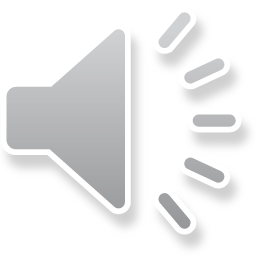 [Speaker Notes: Checked Kham
Jesus’ Childhood
1. Simeon and Anna - Luke 2:21-38 (Left Top)
2. The Magi give gifts to Jesus - Matt 2:1-11 (Right Center)
3. Flight to Egypt and return to Nazareth - Matthew 2:12-23 (Left)
4. Childhood in the Temple - 2:40-52 (Right Bottom)]
ལོ་ཀུ 2
ཕྲུ་གུ་མཆོད་ཁང་དུ་བསྐྱལ༌བ།
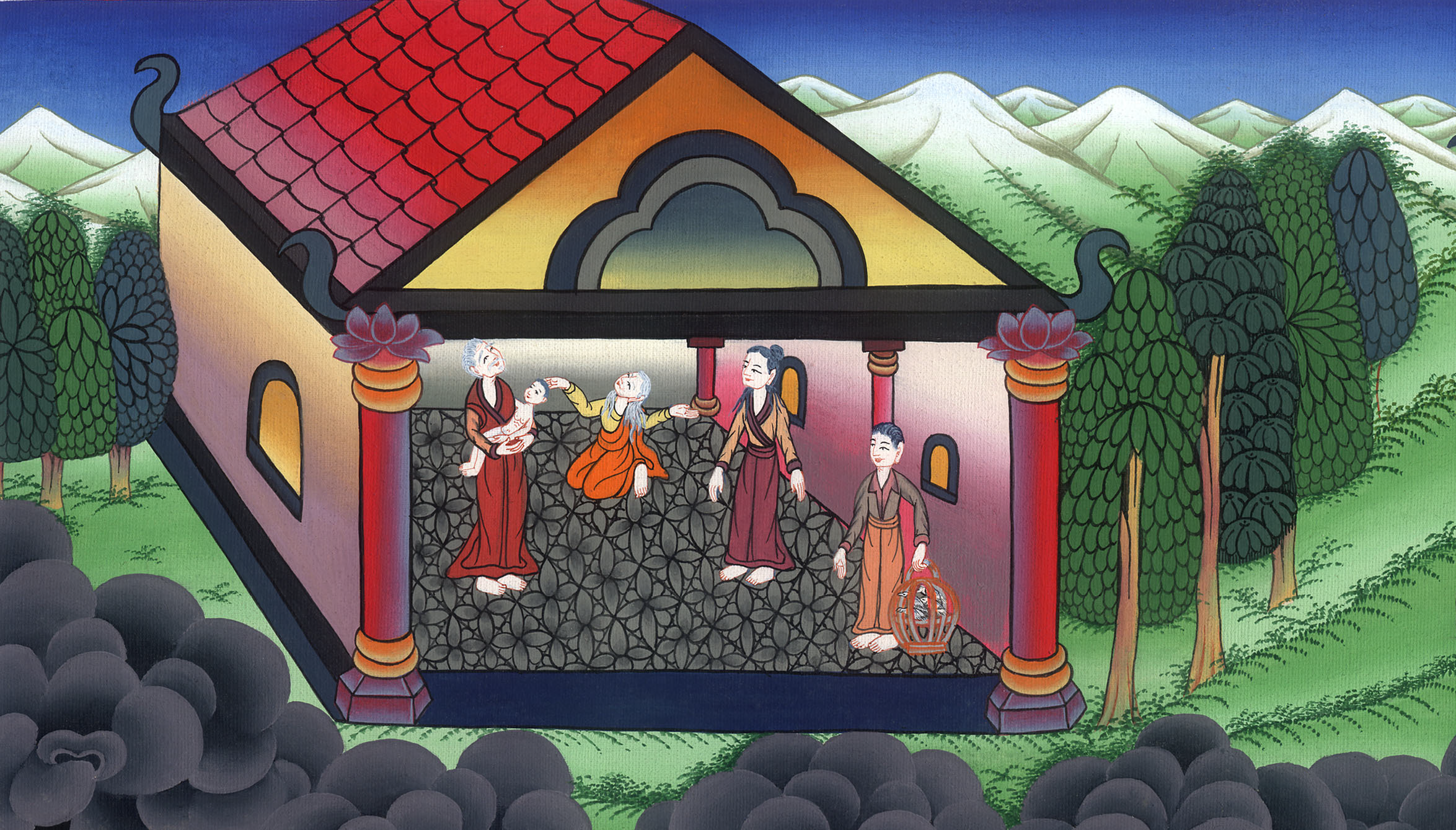 1. Simeon and Anna - Luke 2:21-38 (Left Top)
ལོ་ཀུ 2
ཕྲུ་གུ་མཆོད་ཁང་དུ་བསྐྱལ༌བ།
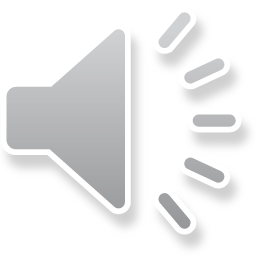 ལོ་ཀུ 2
ཕྲུ་གུ་མཆོད་ཁང་དུ་བསྐྱལ༌བ།
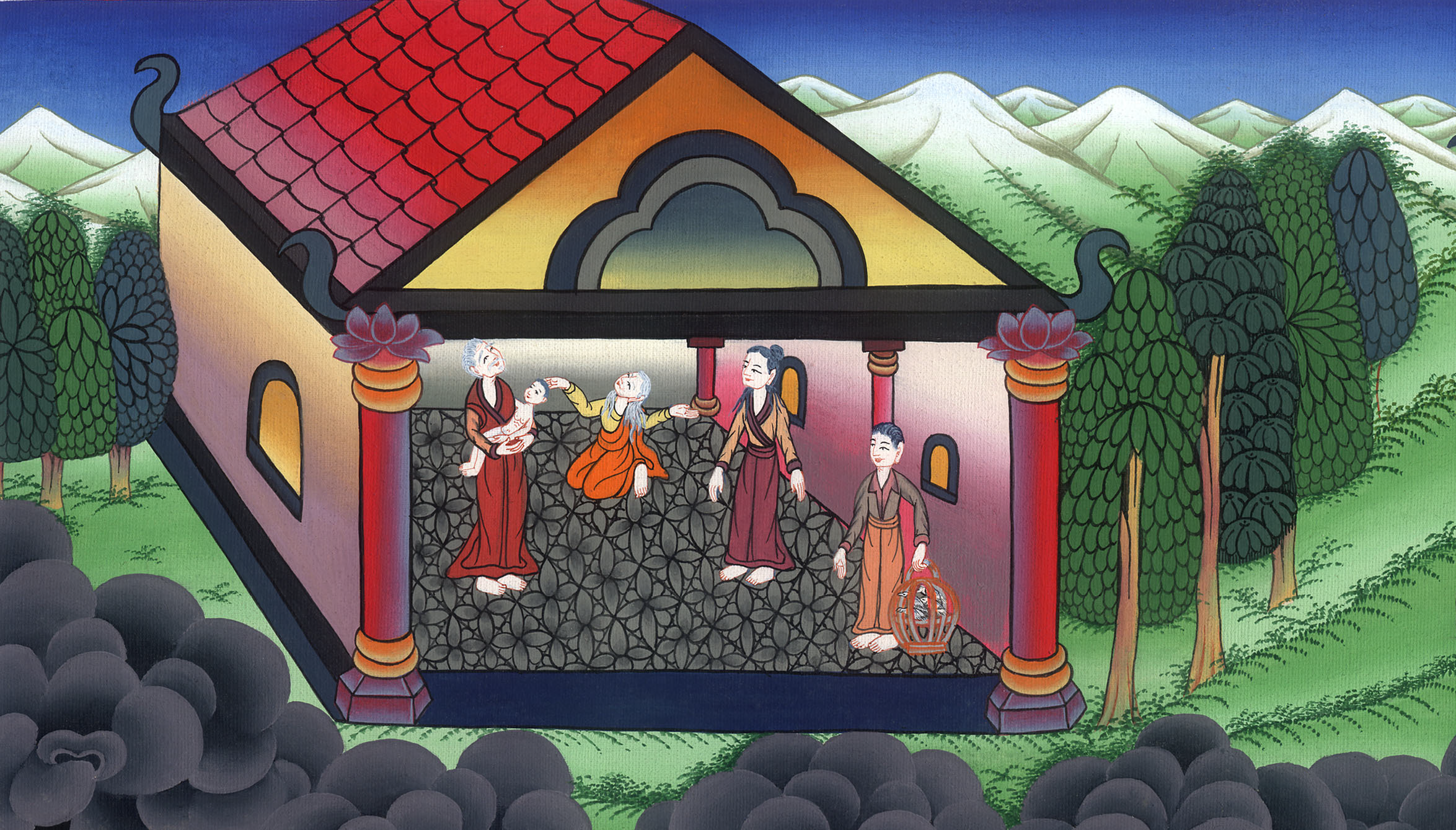 This work is licensed under a Creative Commons Attribution-ShareAlike 4.0 International License`
21When the eight days until His circumcision had passed, He was named Jesus, the name the angel had given Him before He had been conceived.
21ཕྲུ་གུ་བཙས་ནས་ཉིན་བརྒྱད་པ་ལ་མཚན་སྐྱི་གཅོད་པའི་དུས༌སུ། ཕྲུ་གུ་མངལ་དུ་མ་ཆགས་པའི་སྔོན་ལ་ཕོ་ཉས་གསུངས་པ་བཞིན་མཚན་ལ་ཡེ་ཤུ་ཞེས་གསོལ༌ཏོ།།
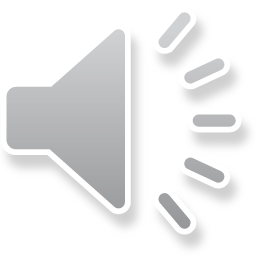 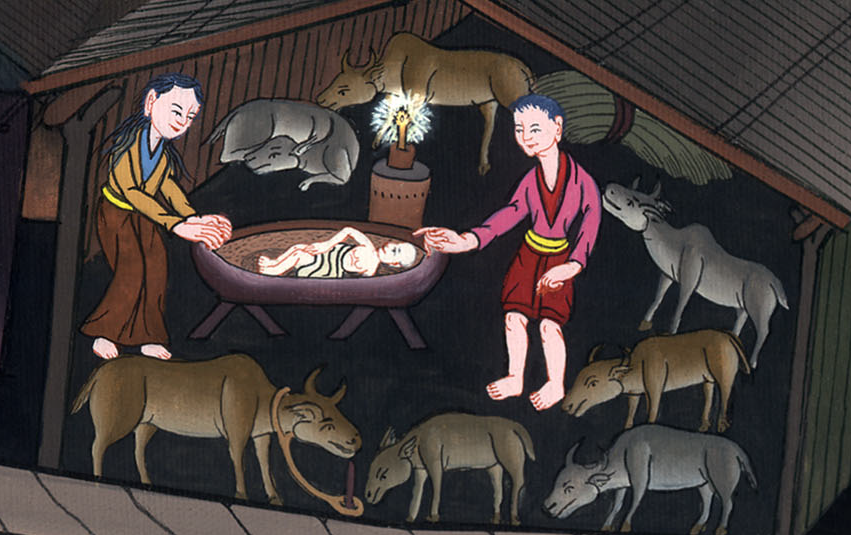 ལོ་ཀུ 2:21
22And when the time of purification according to the Law of Moses was complete, His parents brought Him to Jerusalem to present Him to the Lord
22མོ་ཤེའི་བཀའ་ཁྲིམས་ལྟར་ཁོང་རྣམས་ཀྱི་གཙང་མར་བཟོ་བའི་དུས་ལོངས༌ཏེ། ཡོ་སེབ་དང་མིར་ཡམ་གཉིས་ཀས་ཕྲུ་གུ་ཁྱེར་ནས་གཙོ་བོ་ལ་འབུལ་བའི་ཕྱིར་ཡར་ཡེ་རུ་སཱ་ལེམ་དུ་སོང༌།
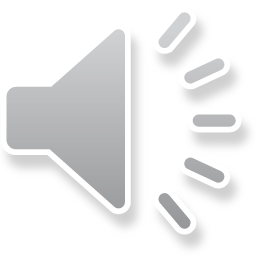 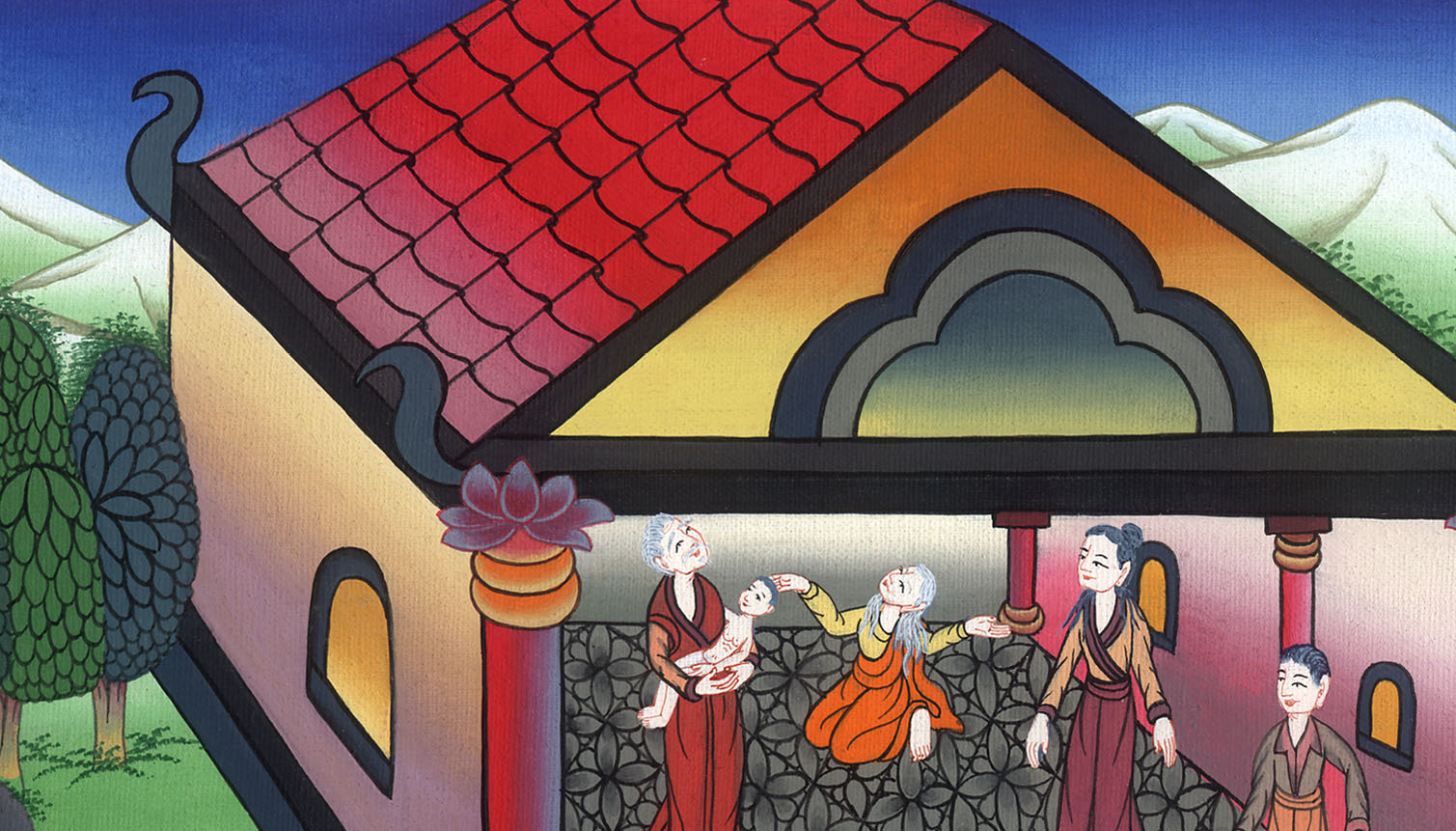 ལོ་ཀུ 2:22
23(as it is written in the Law of the Lord: “Every firstborn male shall be consecrated to the Lord”), 24and to offer the sacrifice specified in the Law of the Lord: “A pair of turtledoves or two young pigeons.”
23དེ་ནི་གཙོ་བོའི་བཀའ་ཁྲིམས་ཀྱི་མདོ༌ལས། བུ་སྐྱེས་འགོ་རྣམས་གཙོ་བོའི་ཆེད་དུ་དམ་པ་ཡིན་དགོས་ཞེས་བཀོད་ཡོད་པའི་ཕྱིར༌ཡིན། 24ཡང་ཁོང་གཉིས་ཀྱིས་གཙོ་བོའི་བཀའ་ཁྲིམས་ལས་གསུངས་པ་བཞིན་ཐི་བ་གཉིས་སམ་ཕུག་རོན་ཆུང་ངུ་གཉིས་མཆོད་པར་འབུལ་དུ་སོང༌ངོ༌།།
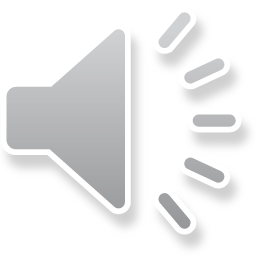 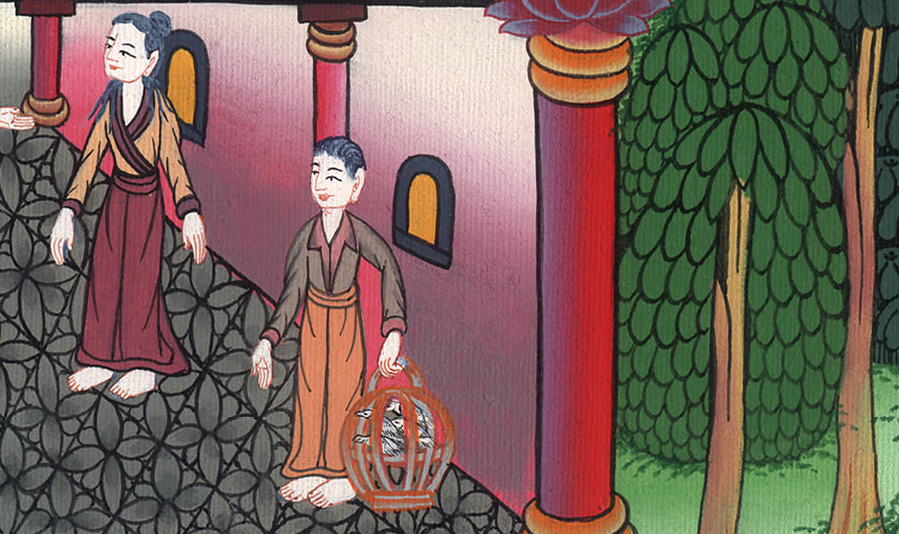 ལོ་ཀུ 2:23,24
25Now there was a man in Jerusalem named Simeon, who was righteous and devout. He was waiting for the consolation of Israel, and the Holy Spirit was upon him. 26The Holy Spirit had revealed to him that he would not see death before he had seen the Lord’s Christ.
25ཡེ་རུ་སཱ་ལེམ་དུ་སི་མུ་ཨོན་ཟེར་བའི་མི་ཞིག་ཡོད་པ་དེ་ནི་གཞུང་རྒྱུད་དྲང་ཞིང་དད་པ་རྣམ་དག་ཅན་ཞིག་ཡིན༌ཏེ། ཡེས་ར་ཨེལ་མི་རིགས་ཀྱི་སེམས་གསོ་མཁན་ལ་སྒུག་བཞིན་པ་དང་དམ་པའི་ཐུགས་ཉིད་དང་ལྡན་པ་ཞིག་ཀྱང་ཡིན། 26དམ་པའི་ཐུགས་ཉིད་ཀྱིས་ཁོ་རང་ལ་ཁྱོད་ཀྱིས་རང་ཉིད་མ་ཤི་བའི་སྔོན་ལ་གཙོ་བོའི་མཱ་ཤི་ཀ་མཐོང་བར་འགྱུར་ཞེས་མངོན་པར་བསྟན་མྱོང་བས།
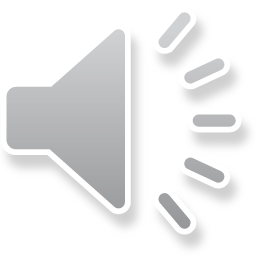 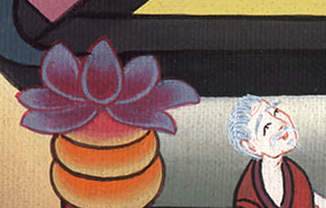 ལོ་ཀུ 2:25,26
27Led by the Spirit, he went into the temple courts. And when the parents brought in the child Jesus to do for Him what was customary under the Law,
27དམ་པའི་ཐུགས་ཉིད་ཀྱིས་བསྐུལ་བ་བཞིན་ཁོ་རང་མཆོད་ཁང་དུ་སོང༌སྟེ། བཀའ་ཁྲིམས་ཀྱི་སྲོལ་བཞིན་སྒྲུབ་པའི་ཕྱིར་སྲས་ཡེ་ཤུའི་ཡབ་ཡུམ་གཉིས་ཀྱིས་ཁོང་གནས་དེར་འཁྱེར་ཡོང་བར༌ཕྲད་ཅིང་།
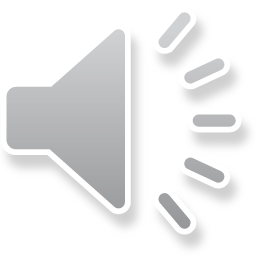 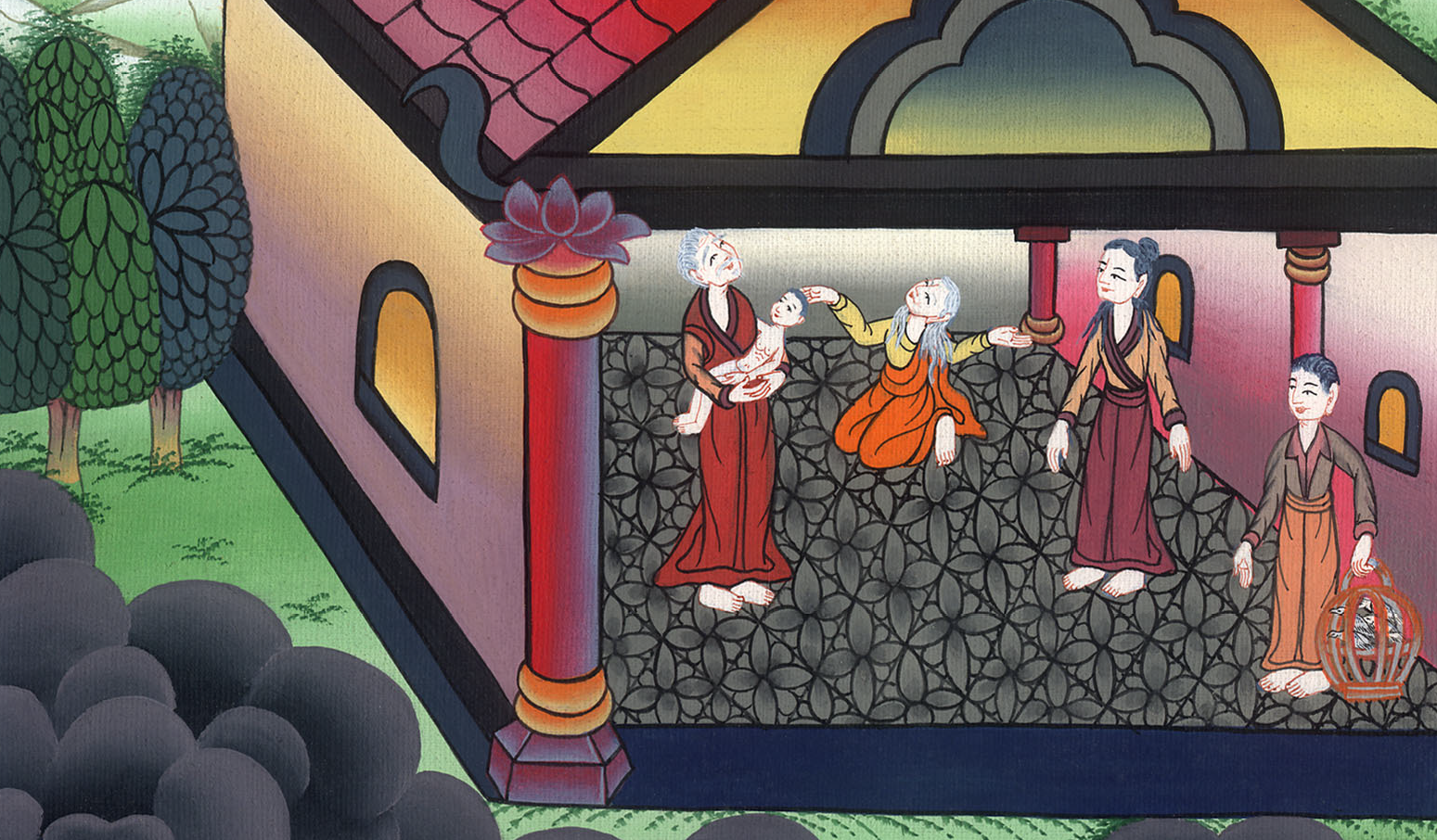 ལོ་ཀུ 2:27
28Simeon took Him in his arms and blessed God, saying:
29“Sovereign Lord, as You have promised,
You now dismiss Your servant in peace.
28སི་མུ་ཨོན་གྱིས་ཕྲུ་གུ་པང་དུ་བླངས་ཏེ་དཀོན་མཆོག་ལ་བསྟོད་ཅིང་བསྔགས་བཞིན་འདི་སྐད༌དུ།
29གཙོ་བོ་ཁྱེད་ཀྱི་གསུང་བཞིན་ད༌ལྟའི་དུས་འདི་ལ།།
ཁྱེད་ཀྱི་ཞབས་ཕྱི་བདག་ནི་བདེ་བར་འཆི་རུ༌མཛོད།།
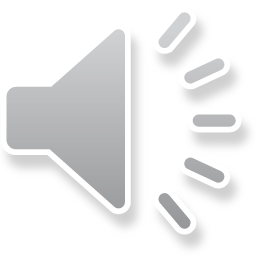 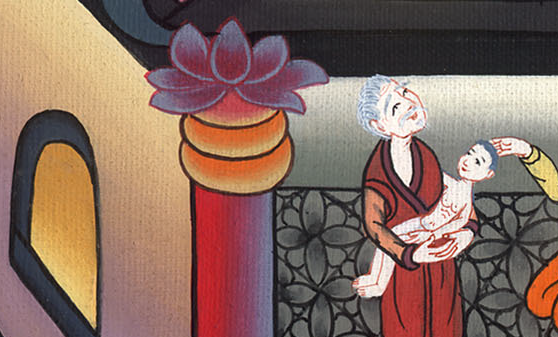 ལོ་ཀུ 2:28,29
30For my eyes have seen Your salvation,
31which You have prepared in the sight of all people,
32a light for revelation to the Gentiles,
and for glory to Your people Israel.”
30ཁྱེད་ཀྱིས་མངགས་པའི་སྐྱབས་མགོན་ང་ཡི་མིག་གིས༌མཐོང༌།།
31དེ་ནི་ཁྱེད་ཀྱིས་ཐམས་ཅད་ཀུན་ལ་སྟ་གོན༌དང༌།།
32ཕྱི་ཕྱོགས་མི་ལ་འཕྲོ་བར་བྱེད་པའི་འོད་ཟེར༌ཡིན།།
ཁྱེད་ཀྱི་མི་རྒྱུད་ཡེས་ར་ཨེལ་གྱི་གཟི་བརྗིད༌དོ།། ཞེས་ཞུས༌སོ།།
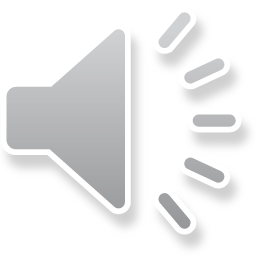 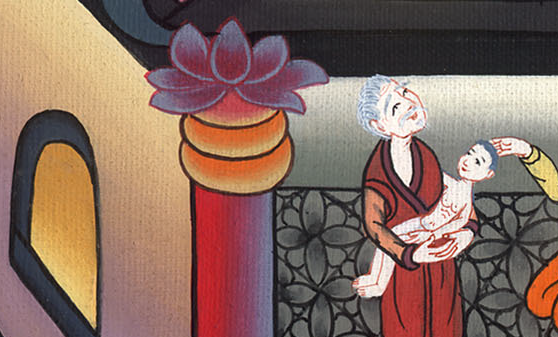 ལོ་ཀུ 2:30-32
33The Child’s father and mother were amazed at what was spoken about Him.
33ཕྲུ་གུའི་ཡབ་ཡུམ་གཉིས་སྐྱབས་མགོན་ཡེ་ཤུའི་སྐོར་ལ་གསུངས་པའི་གཏམ་དེར་ངོ་མཚར་སྐྱེས།
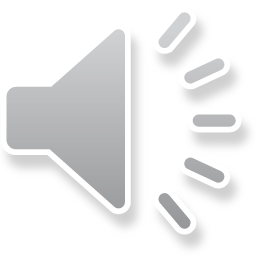 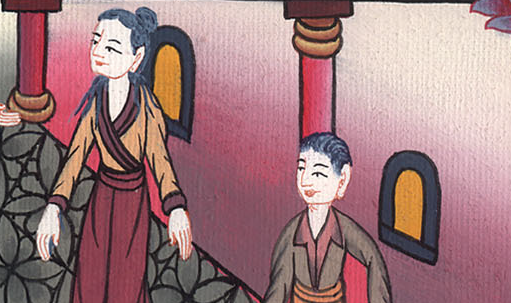 ལོ་ཀུ 2:33
34Then Simeon blessed them and said to His mother Mary:
“Behold, this Child is appointed to cause
the rise and fall of many in Israel,
and to be a sign that will be spoken against,
34སི་མུ་ཨོན་གྱིས་ཁོ་རྣམས་ལ་བྱིན་རླབས་གནང་ཞིང་ཕྲུ་གུའི་ཡུམ༌མིར་ཡམ་ལ། ལྟོས༌དང༌། ཕྲུ་གུ་འདི་ནི་ཡེས་ར་ཨེལ་གྱི་མི་མང་པོ་ས་རུ་འགྱེལ་བ་དང་ཡར་ལངས་པའི་རྒྱུ་རྐྱེན༌དང༌། མི་མང་པོས་ཕྱིར་རྒོལ་བའི་རྟགས་བཅས་སུ་བསྐོས་ཤིང་།
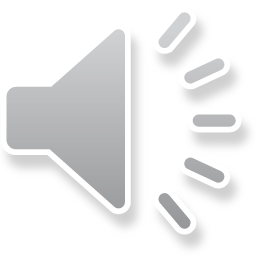 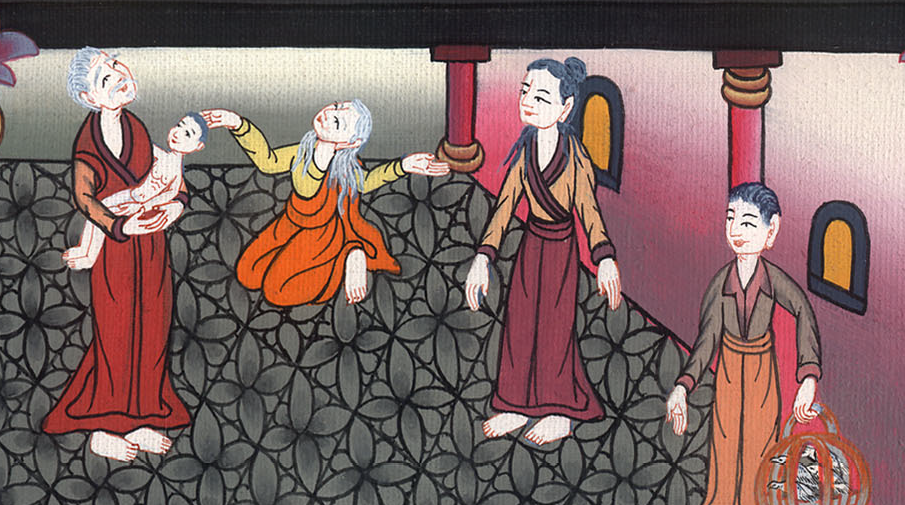 ལོ་ཀུ 2:34
35so that the thoughts of many hearts will be revealed—
and a sword will pierce your soul as well.”
35དེ་ནི་མི་མང་པོའི་བསམ་ཚུལ་མངོན་པར་འགྱུར་བའི་ཕྱིར༌ཡིན། ཁྱེད་ཀྱི་སེམས་ཀྱིས་རལ་གྲི་བསྣུན་པ་ལྟ་བུའི་སྡུག་བསྔལ་ཆེན་པོ་མྱོང་ངེས་ཡིན་ཞེས་སྨྲས༌སོ།།
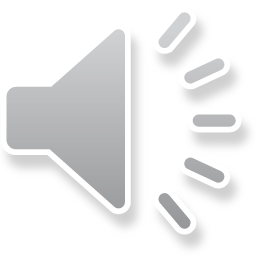 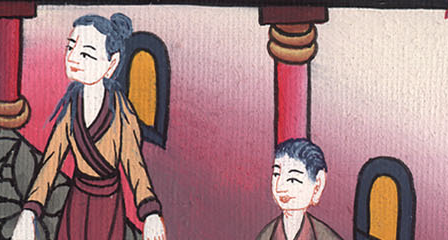 ལོ་ཀུ 2:35
36There was also a prophetess named Anna, the daughter of Phanuel, of the tribe of Asher, who was well along in years. She had been married for seven years,
36དེ་རུ་ལོ་ན་ཤིན་ཏུ་རྒས་པའི་བུད་མེད་ལུང་སྟོན་པ་ཨན་ནཱ་ཟེར་བ་ཞིག་ཡོད༌ལ། ཁོ་མོ་ནི་ཨ་ཤེར་ཚོ་བའི་ཕཱན་ནུ་ཨེལ་གྱི་བུ་མོ༌སྟེ། གཉེན་སྒྲིག་བྱས་ནས་ལོ་བདུན་ལ་ཁྱོ་ག་དང་མཉམ་དུ་བསྡད་ལ།
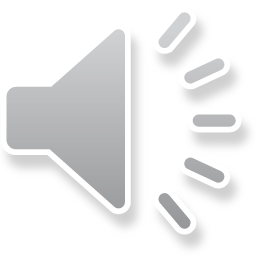 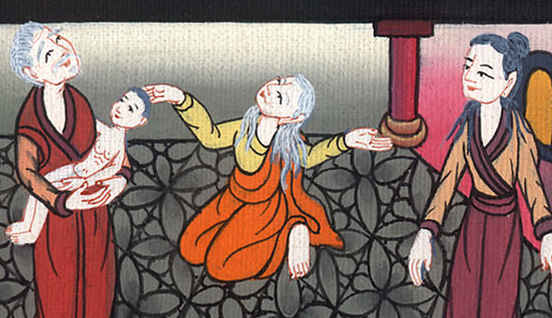 ལོ་ཀུ 2:36
37and then was a widow to the age of eighty-four. She never left the temple, but worshiped night and day, fasting and praying.
37ཕྱིས་སུ་ཡུགས་མོ་རུ་ལུས་ཤིང་ད་ལྟ་དགུང་ལོ་བརྒྱད་ཅུ་གྱ་བཞིར་སོན༌པ་དང༌། ཁོ་མོ་མཆོད་ཁང་དང་མི་འབྲལ་བར་ཉིན་མཚན་ཀུན་ཏུ་སྨྱུང་གནས་སྲུང་ཞིང་གསོལ་བ་འདེབས་པའི་ངང་ནས་དཀོན་མཆོག་ལ་བསྙེན་བཀུར་བྱེད་མཁན་ཞིག་ཡིན།
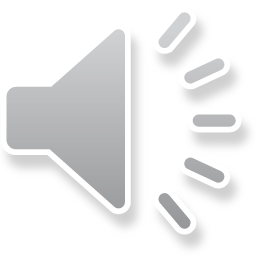 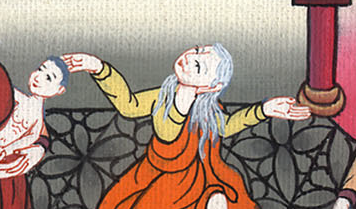 ལོ་ཀུ 2:37
38Coming forward at that moment, she gave thanks to God and spoke about the Child to all who were waiting for the redemption of Jerusalem.
38དུས་དེར། བུད་མེད་ལུང་སྟོན་པ་ཨན་ནཱའང་གནས་དེར་ཡོང་ཞིང་དཀོན་མཆོག་ལ་བཀའ་དྲིན་ཞུས་པ༌དང༌། ཡེ་རུ་སཱ་ལེམ་གྱི་ཐར་པ་ལ་སྒུག་པའི་མི་ཐམས་ཅད་ལ་སྐྱབས་མགོན་ཡེ་ཤུའི་སྐོར་ཡང་ཡང་སྨྲས༌སོ།།
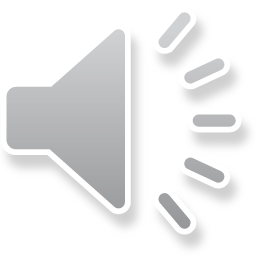 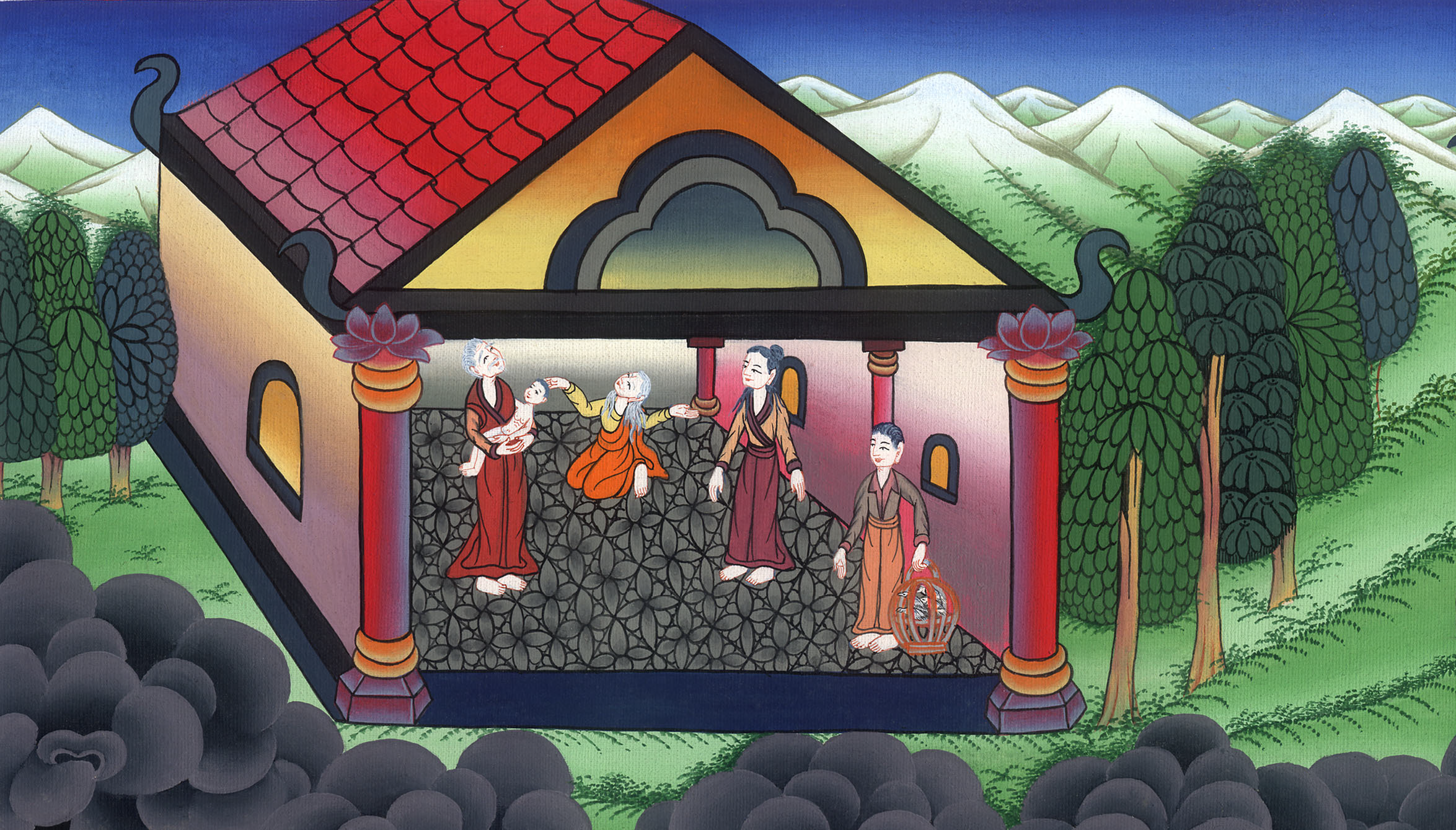 ལོ་ཀུ 2:38